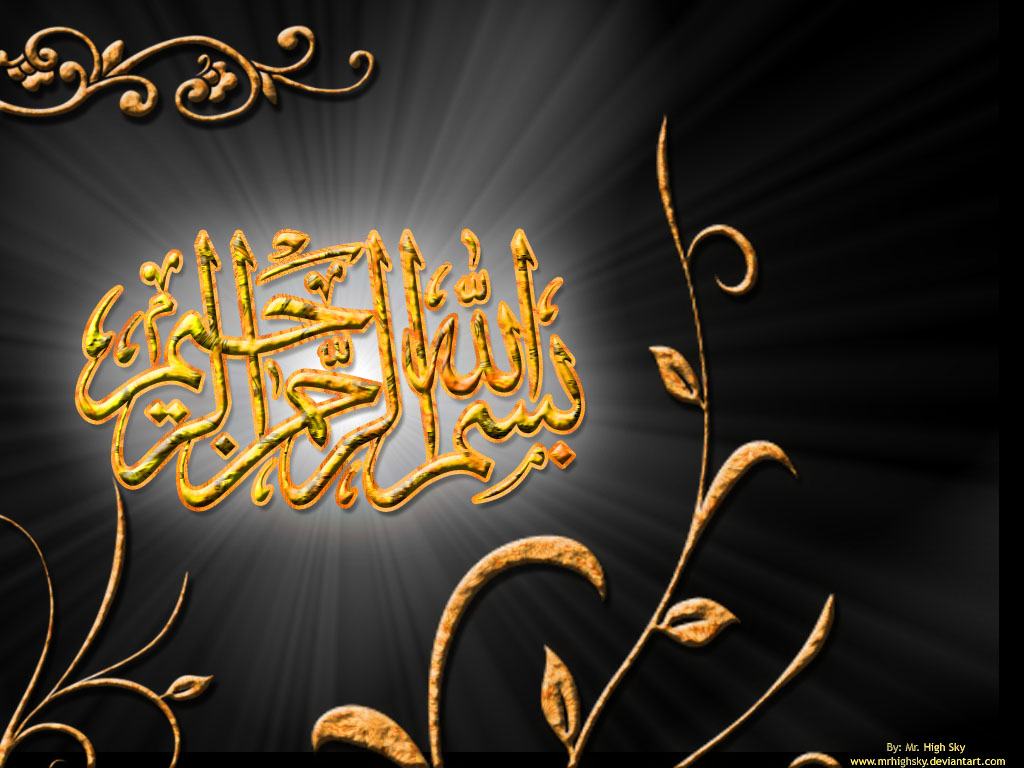 BRIEF INTRODUCTION
Dr. Abdul Sattar
Entomologist
Directorate of Health Services Capital Development Authority
September, 2014
ACADEMIC
Certificate/Degree
Division
Metric (Science)
1st
F.Sc (Pre-Engineering
1st
B.Sc (Hon) Entomology
1st
M.Sc (Hon) Entomology
1st
Ph.D  in Entomology
1st
TITLES OF THESIS
RESEARCH EXPERIENCE
15 years research experience
RESEARCH EXPERIENCE
Integrated Pests Management of Tobacco Pests
Ecology, Biology and management of Heliocoverpa armegera
Ecology, Biology and Management of Agrotis ipsilon
Ecology, Biology and Management of Myzus persicae
RESEARCH EXPERIENCE
Pesticides Residues Analysis
By using
Gas Chromatography (GC)
High Performance liquid  Chromatography (HPLC)
RESEARCH EXPERIENCE
Management of Termites
A-Taxonomy of Termites
B-Biology of Termites
C-Tracing of Termite Colonies by using different dyes
B-Ecology and Management of fruit trees termites
E-Ecology and Management of Termites in Urban
    Environment (Islamabad)
F-Formulation of slow acting toxic baits  for Termites
    Management
RESEARCH EXPERIENCE
Vertebrate Pest Management
RESEARCH EXPERIENCE
Management of Mosquitoes through Integrated Vector Management (IVM)
RESEARCH EXPERIENCE
Management of Urban Pests through Integrate Pest Management (IPM)
RESEARCH EXPERIENCE
Biological control of Pests
RESEARCH EXPERIENCE
Management of Vector-Borne diseases
WORK IN DIFFERENT ORGANZATIONS
CURRENT ASSIGNMENTS
ASSIGNMENTS PERFORMED
PROJECT COMPLETED
PUBLICATIONS
1.	Sattar, A., M. Naeem., Z. Salihah., and J. Khan. 2005. Ecology of fruit tree termite in Peshawar valley. Sarhad J. Agric. Vol.21, No.2, pp.257-260.

2.	Khan. J., M. Inayatullah., F. Naz., A. Sattar and M.F. Shaid. 2005. Relative Resistance of some Rice Cultivars to yellow, Scirpophaga incertulas (walk) and white Scirpophaga innotata (walk) stem borers. Pak.J.of Science. Vol.5.No.1-2, pp.53-56.

3.	Khan. J., M. Inayatullah., F. Naz and A. Sattar. 2005. Comparative efficacy of some insecticides for the control of yellow, Scirpophaga incertulas (walk) and white Scirpophaga innotata (walk) stem borers. Sarhad J. Agric, Vol.21, No.4.pp.695-697.
PUBLICATIONS
4.	Ahad, K., A. Mohammad., F. Mehbob., A. Sattar and I. Ahmed. 2006. Pesticides Residue in Rawal Lake, Islamabad, Pakistan. Bull. Environ.Contam. Toxico. Springer Science and Business Media. Inc 76:463-470.

5.	Sattar, A., M. Naeem and E. Haq. 2013. Impact of environmental factors on the population, dynamics, density and foraging activities of Odontotermes lokanandi and Microtermes obesi in Islamabad. Springer Plus,2:349. 

6.	Sattar, A., M. Naeem., E. Haq. 2014. Efficacy of plant extracts against subterranean Termites i.e., Microtermes obesi and Odontotermes lokanandi (Blattodea: Termitidae) Journal of Biodiversity, Bioprospecting and Development 1:2.
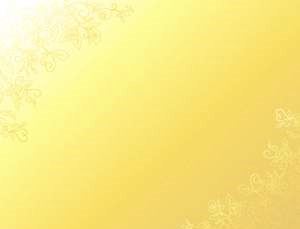 Biodiversity, Bioprospecting and DevelopmentRelated Journals
Journal of Bioprocessing & Biotechniques 
Journal of Bioremediation & Biodegradation 
Journal of Bioequivalence & Bioavailability
Journal of Biodiversity & Endangered Species
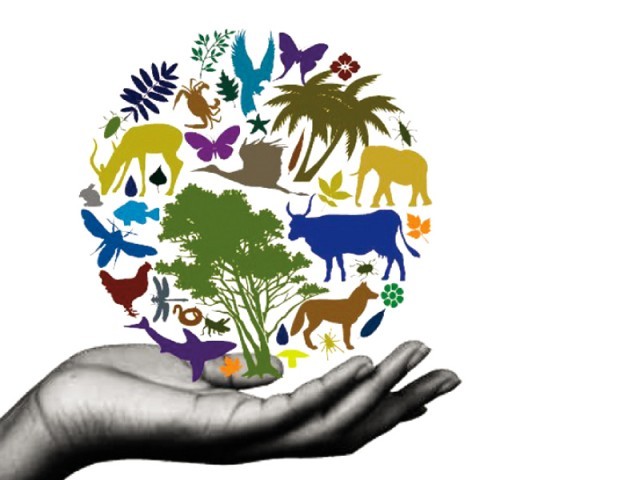 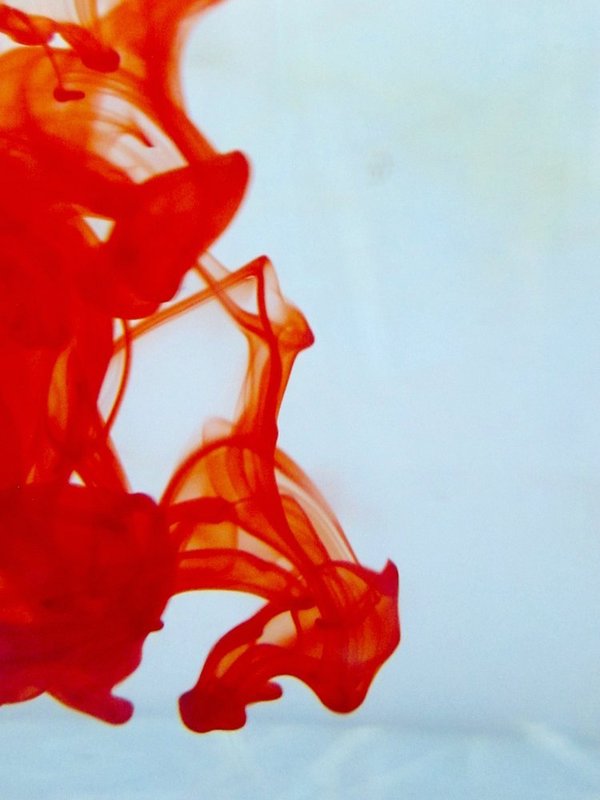 OMICS Group Open Access Membership
OMICS international Membership enables academic and research institutions, funders and corporations to actively encourage open access in scholarly communication and the dissemination of research published by their authors.
For more details and benefits, click on the link below:
http://omicsonline.org/membership.php
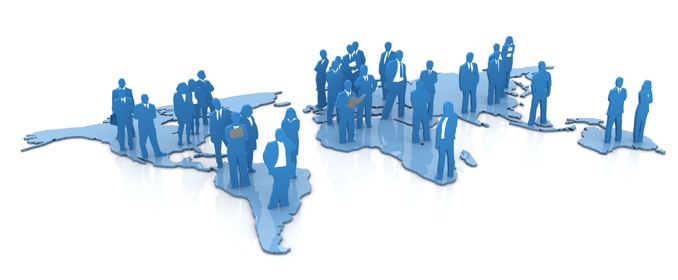 Thanks